Les cancers  du sang
Journée Mondiale de lutte contre le CANCER 
Université Béjaia
Dr S.Takka
Définition
Cancers du sang = hémopathies malignes
Se développent à partir des cellules d’origine médullaire (hématopoïétique).
Classées selon 4 lignées de différenciation : myéloïde, lymphoïde, histiocytaire/dendritique et mastocytaire.
se manifestent  soit par une:
 leucémie (= envahissement sanguin et médullaire) 
mode tumoral (on parle alors de lymphome pour les hémopathies lymphoïdes).
Hémopathies malignes et facteurs environnementaux
-Benzène : LA, LMC , LLC maladies professionnelles
-Pesticides: ↗ risque de  Leucémie à tricholeucocyte et Lymphome (agriculteur )
-Formaldéhyde (formol) : embaumeurs, anatomopathologique (risque de LA)
-Radiations ionisantes
Incidence des hémopathies
CHU Béjaia
Myélome multiple
myélome multiple ou maladie kahler  est caractérisée par la multiplication dans la moelle osseuse d’un plasmocyte anormal.
                 ( clone malin)

Conséquences:
Déficit immunitaire: infection   

 La production des cellules sanguines au sein de la moelle osseuse peut être diminuée

Les plasmocytes anormaux activent des cellules qui détruisent l’os et perturbent les mécanismes de construction (douleurs osseuses et fractures dites « pathologiques »

L’insuffisance rénale est ainsi une complication fréquente du myélome multiple.
Fréquence : 15,5% des hémopathies malignes

Incidence :1,02/100000 ha(2006-2012), inférieurs à celle des pays occidentaux

Age médian:  passe de 60 à 63 ans 
                              rare avant 40 ans:2-3%

Sex-ratio: légère prédominance masculine
Signes cliniques
Circonstances de découverte

- Une symptomatologie osseuse : 70 – 90% +++++

- Une altération isolée de l’état général

- Signe d'insuffisance sanguine

- D’une complication : Insuffisance rénale(chez 30 à 40 % des malades au diagnostic et 10 % ont d’emblée une insuffisance rénale sévère nécessitant la dialyse )
, Infections, Troubles neurologiques, signes d'hyper viscosité

Découverte fortuite lors d’un bilan systématique : 
                         VS élevée, pic monoclonal
Douleurs osseuses +++
     d’intensité et d’horaires variables , localisées ou diffuses  intéressant surtout le rachis, le gril costal, le bassin parfois associées à des radiculalgies 

Fracture pathologique
        survenant  pour un traumatisme minime 
 tassements vertébraux parfois responsables d’un
syndrome compressif neurologique => urgence diagnostique et thérapeutique

Tumeur osseuse  rare, de siège ubiquitaire 
       sternum, côtes, clavicules, parties molles du voisinage
Altération de l'état général (asthénie, anorexie, amaigrissement)

Parfois signes insuffisance sanguine (syndrome anémique+++)
 
Signes d’hyperviscosité : très rares 
     => céphalées- bourdonnements d’oreilles- cécité –troubles de la conscience.
Examens biologiques
A but Diagnostic :	 
                                  Hémogramme
		                     Médullogramme
		                     Biochimie sérique et urinaire
                                      ( Ig monoclonale )

 Bilan des complications
1. Hémogramme
Anémie dans 50% des cas
  Thrombopénie: 20 – 30% des cas au diagnostic (mauvais pronostic)
  Globules blancs: nombre normal ou peu diminué
2. Myélogramme


Indispensable au diagnostic 
=>systématique

Os est mou

Richesse normale ou un peu diminuée (parfois augmentée )
Plasmocytose > 10%
3-Biochimie des Ig sériques

1-Protéines sériques totales: 60 -130 g/L
2-Tracé électro phorétique :

-Pic monoclonal pointu a base étroite en β ou γ
-Diminution des autres Ig
-Quantification du pic
-Quantification Albumine (Pc)
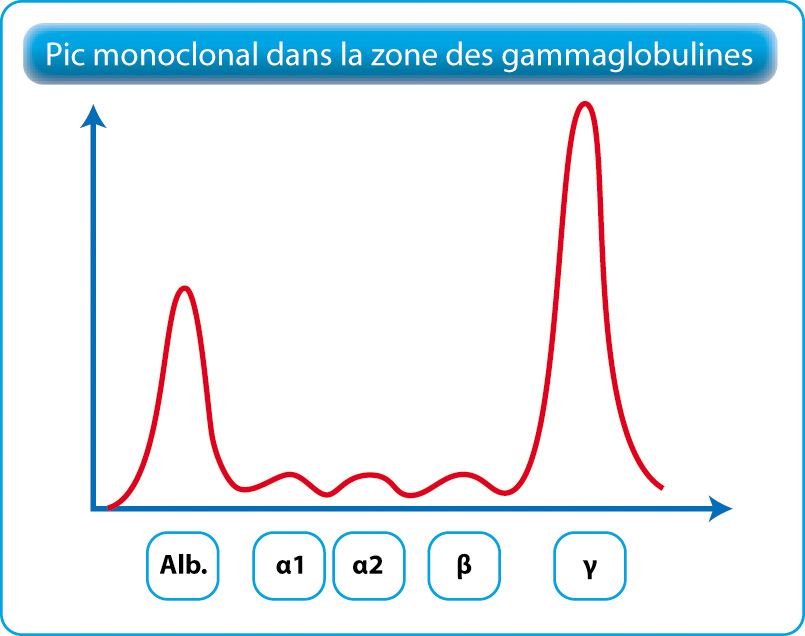 3-Immunofixation
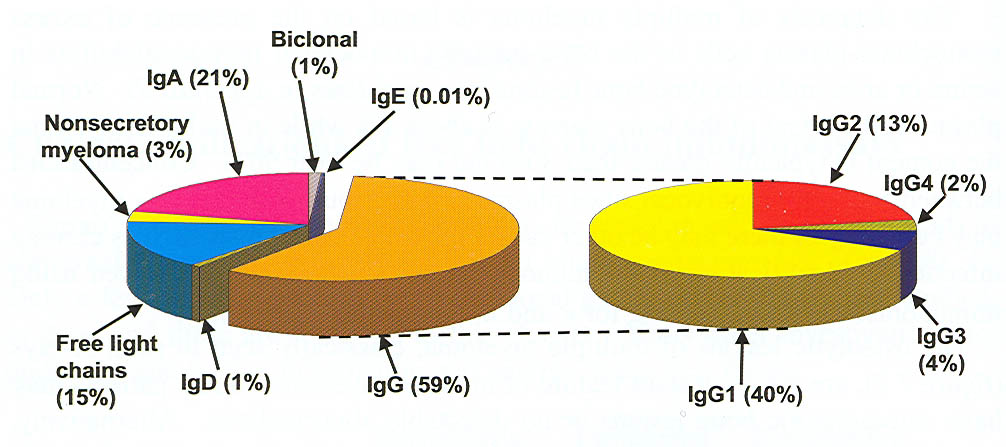 4-Biochimie des protéines urinaires
La bandelette urinaire ne met en évidence que l’albumine.
Protéinurie de Bence Jones 
Technique physico-chimique
Révèle la présence de chaine légère de l’Ig monoclonale
5-Autres examens biologiques
Sont à réaliser chez tout patient au diagnostic d’un MM:
 
Calcémie :         hypercalcémie > 110 mg/L  dans 30% des cas 
 
Créatininémie : Insuffisance rénale si créatininémie > 20 mg/L  ( = insuffisance rénale par tubulopathie induite par les chaînes légères d’Ig) dans 20% des cas
 
béta-2 microglobuline sérique : reflet de la masse tumorale ; puissant facteur pronostique si  augmenté
CRP : si > 6 mg/L = clone plasmocytaire agressif
 
LDH : signe clone plasmocytaire agressif
 
 
Hypoalbuminémie : si < 35 g/L (reflet d’un clone agressif).
Signes Radiologiques
Radio standard crâne:
Géodes +++ Microgéodes=>aspect mité
Lacune à l’emporte pièce
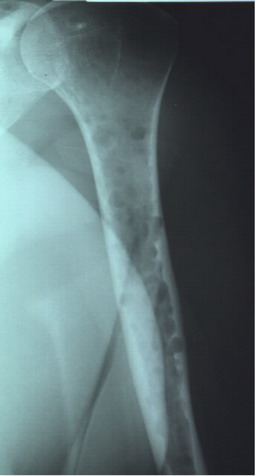 Fractures spontanées du bras
IRM ( peut montrer des lésions méconnues par Rx standards):  Zone de destruction de l’architecture osseuse         Zone de fracture, Tassements vertébraux
Evolution/complications
-Maladie incurable

-Malgré l’amélioration du taux de réponse de bonne qualité, voire des rémissions complètes, la rechute est inéluctable
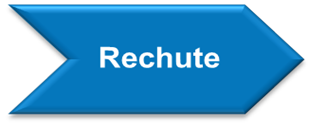 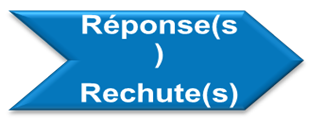 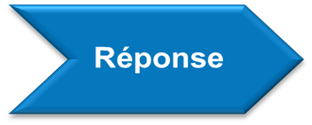 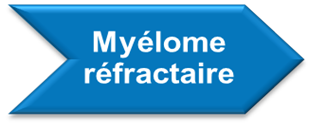 Les complications sont parfois révélatrices.
Elles émaillent l’évolution d’un myélome connu.
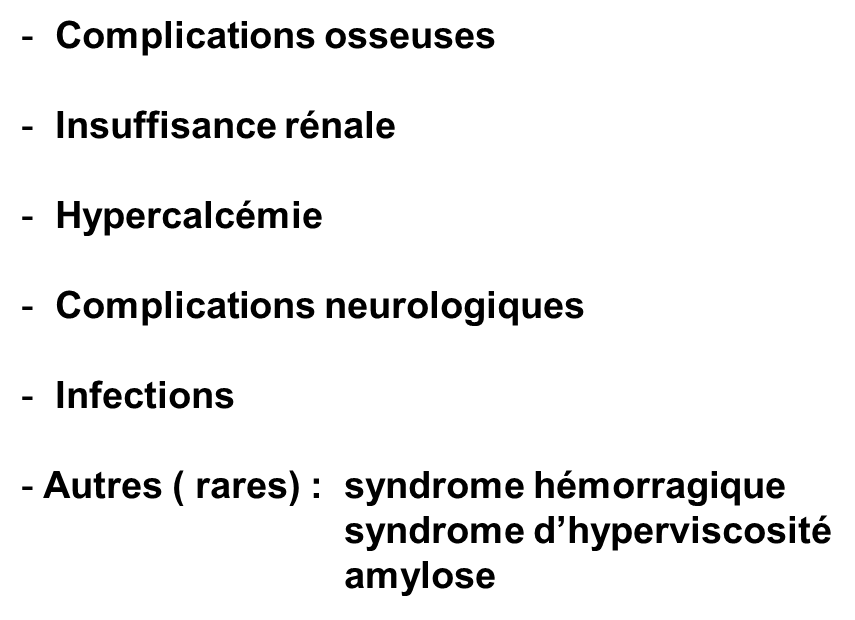 Diagnostic différentiel
MGUS  

Gammapathie monoclonale  associée ou secondaire

                  -  Lymphome
                  -   Leucémie lymphoïde chronique
		        -   cancers
                  -  connectivites, hépatopathies
                     infections virales, infection chronique
Sur le plan radiologique:
Devant une déminéralisation osseuse:
Ostéoporose, hypoparathyroidie
Devant les géodes:
Tumeurs primitive, métastases
Traitement
Le traitement d’un myélome  comportera deux grands volets :

                 Le traitement spécifique de la prolifération plasmocytaire 



               Le traitement symptomatique des manifestations osseuses  et des diverses complications possibles.
Traitement symptomatique 
   -   prise en charge de la douleur
   - Support transfusionnel, 

-, Inhibiteurs de la résorption osseuse : biphosphonates
Prise en charge de fractures pathologiques, 
 d’un syndrome de compression médullaire (urgence neurochirurgicale)
-  Prise en charge des complications infectieuses;  insuffisance rénale aiguë ou chronique 
-  hypercalcémie maligne : réhydratation, corticothérapie, biphosphonates
Les moyens thérapeutiques
1. CHIMIOTHERAPIES
- anti-mitotiques
Anti apoptotique
 sur le microenvironnement
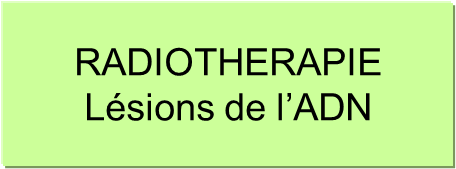 Greffe de moelle osseuse
Conclusion
La maladie reste incurable.
 La médiane de survie s'est récemment améliorée > 5 ans, : progrès thérapeutiques.
Les patients initialement insuffisants rénaux ont un mauvais pronostic, sauf si la fonction rénale s'améliore avec le traitement (ce qui arrive généralement avec les options de traitement actuelles).